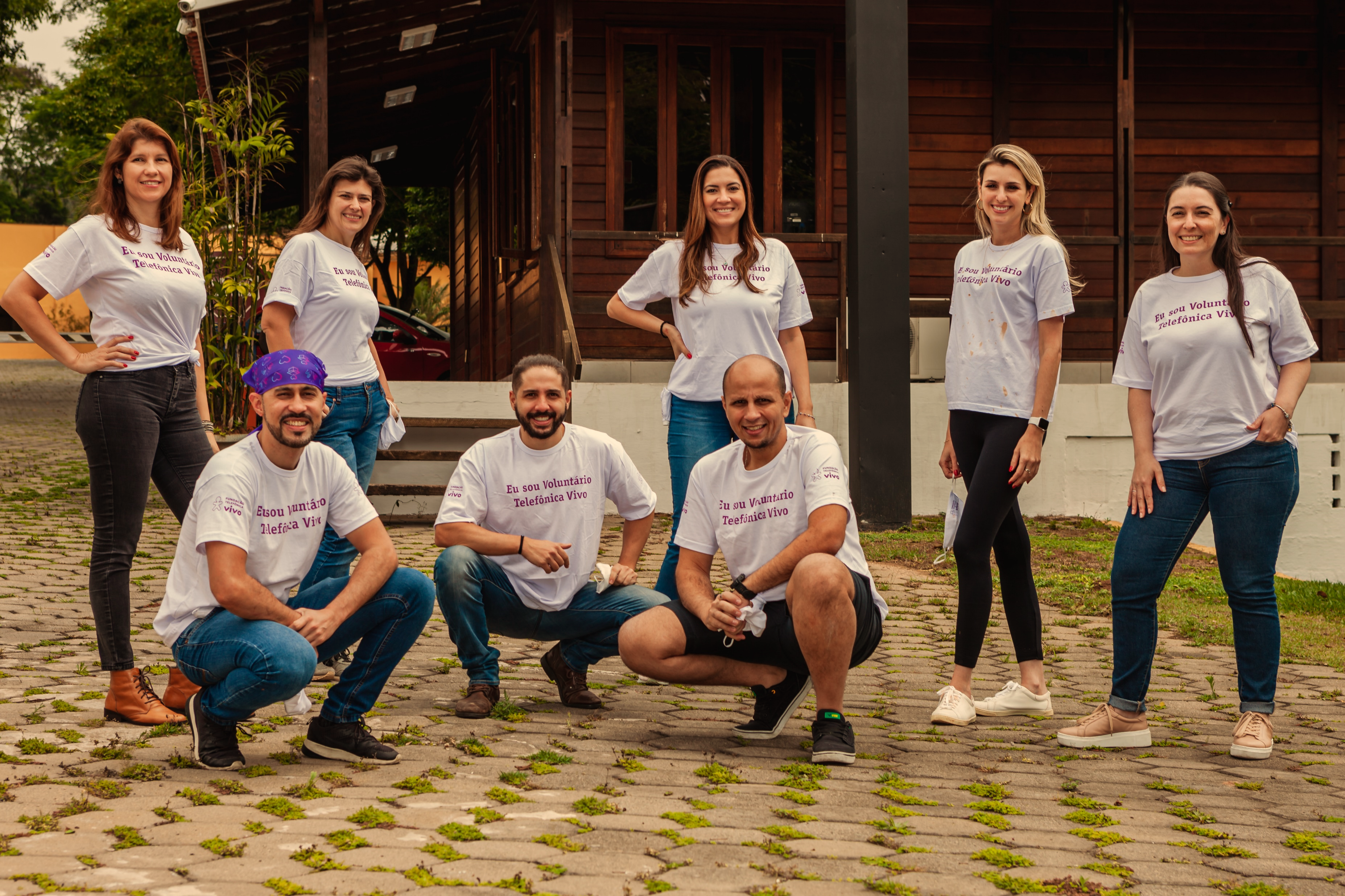 PROGRAMA DE
VOLUNTARIADO
Encontro de Governança
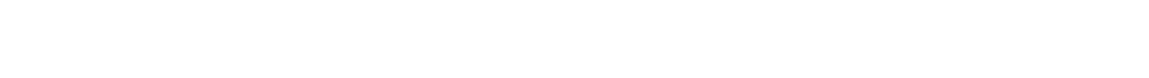 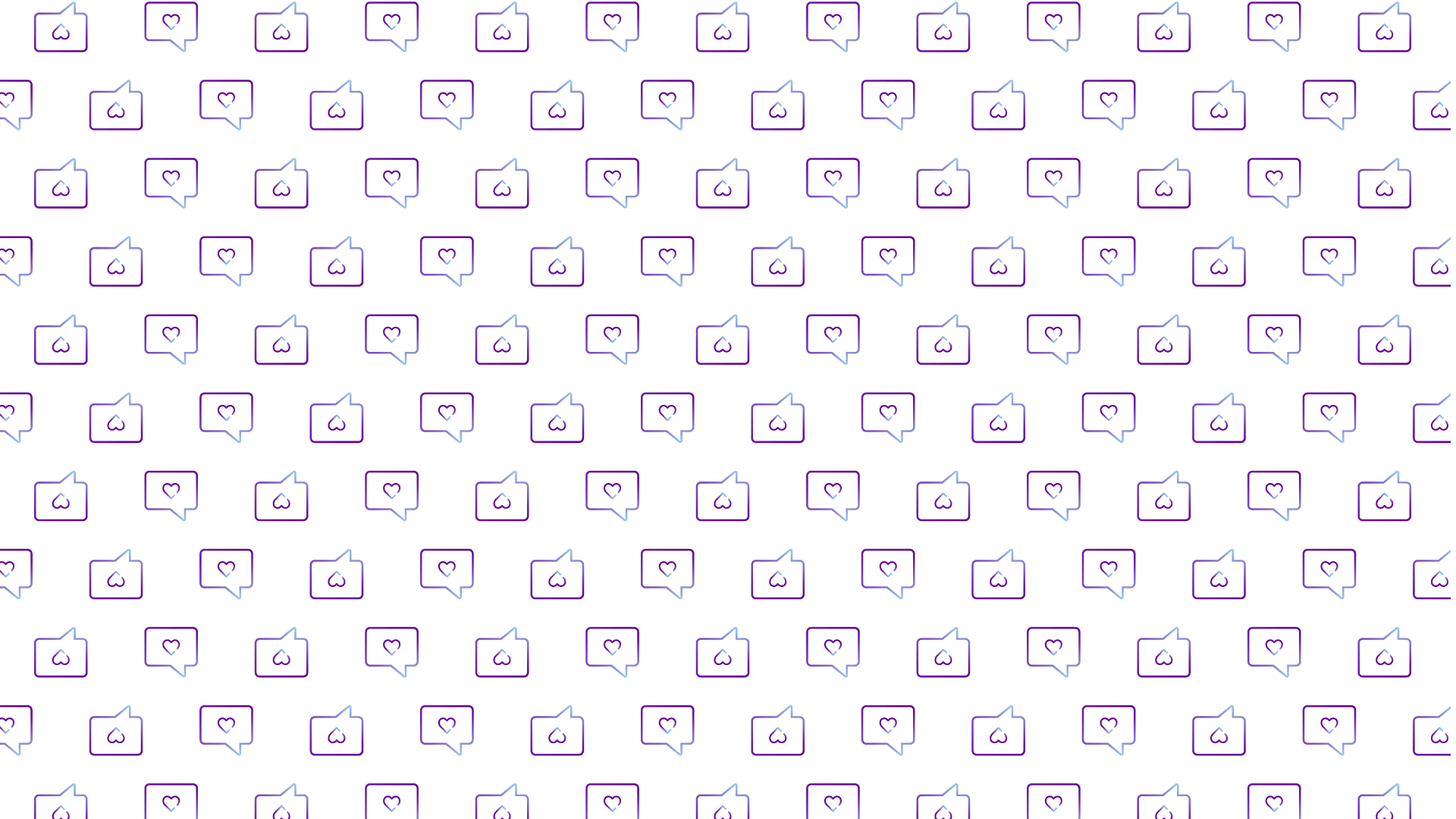 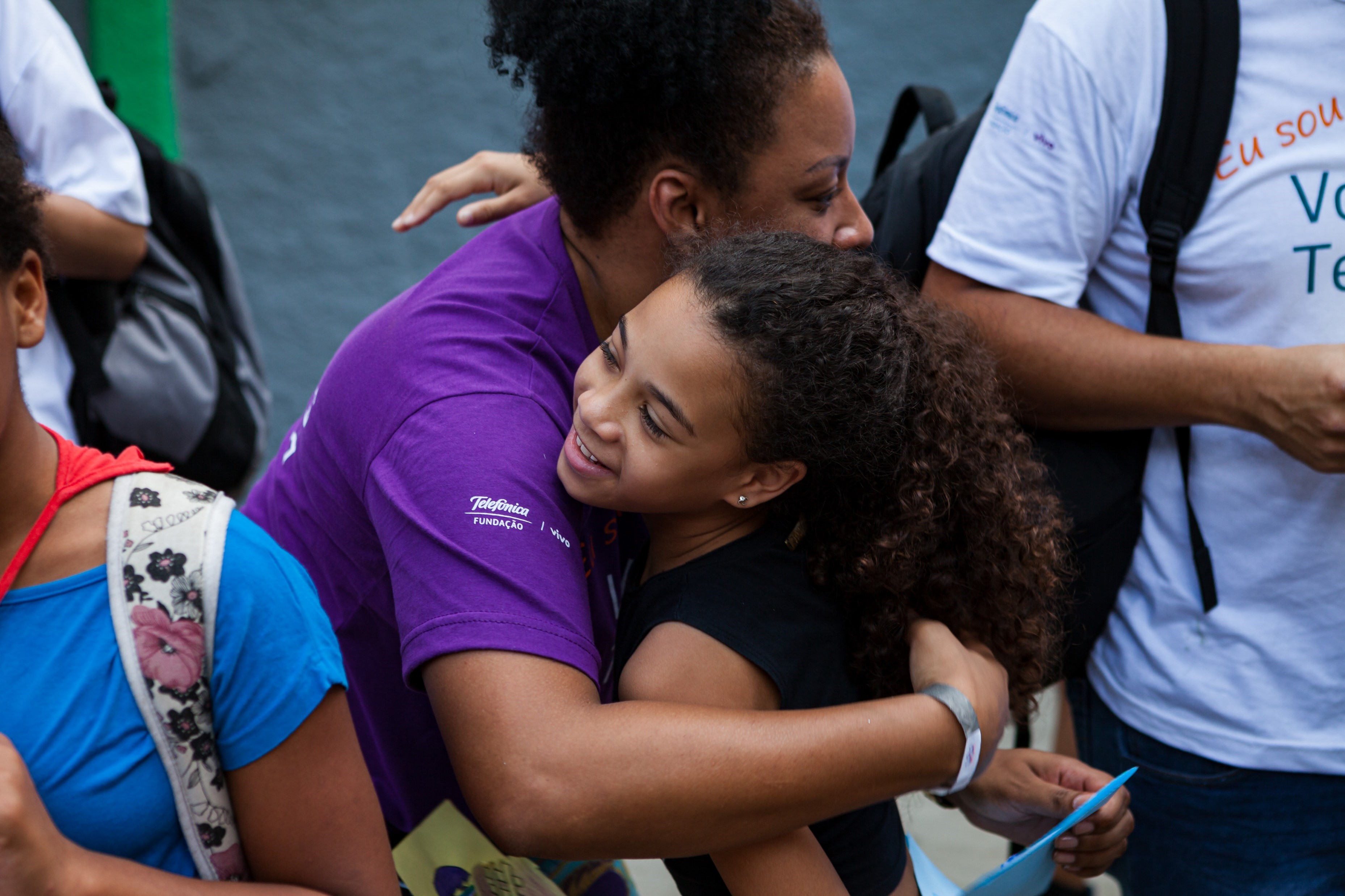 Destaques
2021
PROGRAMA DE VOLUNTARIADO
Destaques
2021
Tivemos 19.278 voluntários ativos e beneficiamos  216.416  pessoas
PROGRAMA DE VOLUNTARIADO
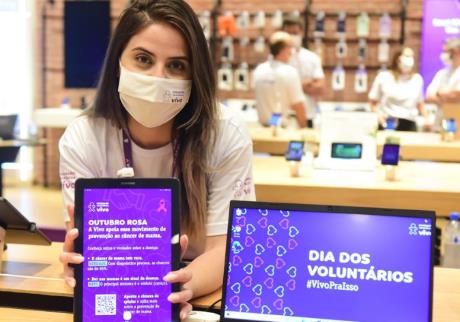 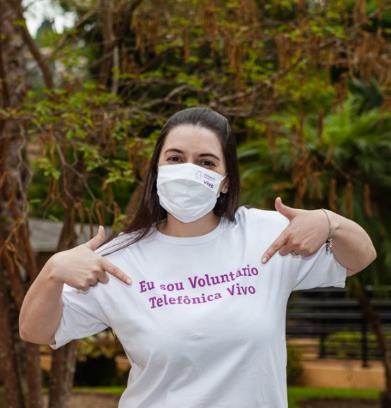 Dia dos Voluntários Telefônica: 3.104 voluntários ativos únicos e 61% dos projetos apoiaram instituições focadas em Educação
Lojas da Vivo: Especial Outubro Rosa:
20 lojas Vivo do estado de São Paulo
427 colaboradores
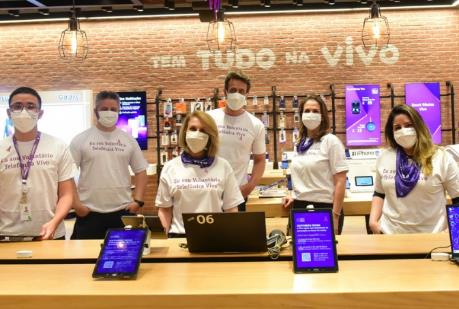 Mais de 2 mil resgates solidários realizados pelos clientes Vivo Valoriza, revertidos em doações para as instituições Amparo Maternal e Visão Mundial
Campanha Recicle com a Vivo: 2 mil missões realizadas no Game do Bem. Recorde de arrecadação 1,6 tonelada de resíduos eletrônicos.
Pesquisa Voluntariado no Brasil
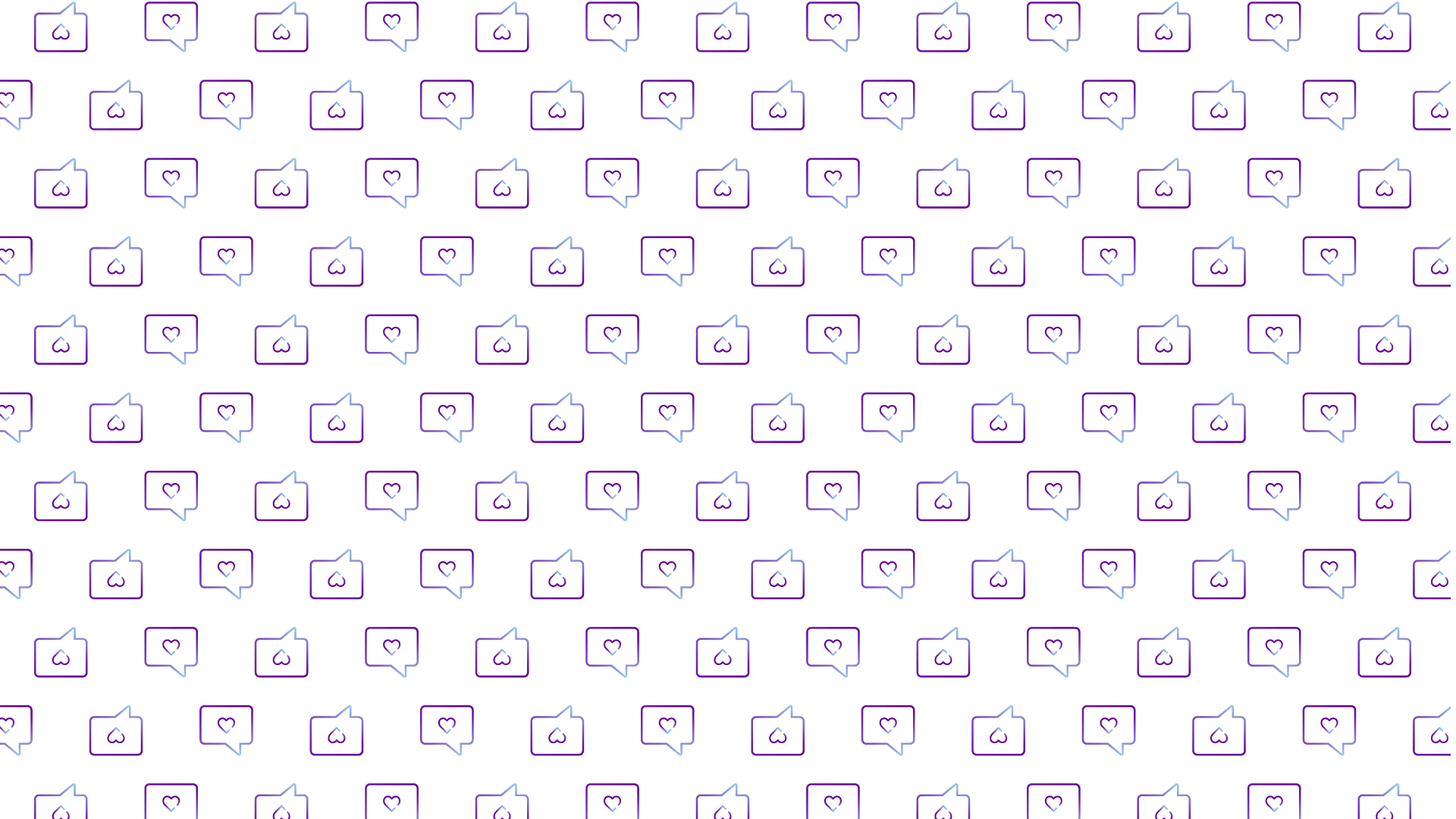 Raio X do Voluntariado no Brasil
Impacto da pandemia e situações emergenciais
Voluntariado Empresarial
34% dos brasileiros, com mais de 16 anos praticam o voluntariado
51% são mulheres, com idade média de 43 anos
18 horas é o tempo médio mensal dedicado à atividade voluntária
A solidariedade impulsionou 74% das pessoas para as ações de voluntariado.
47% dos voluntários passaram a fazer mais atividades;
As principais atividades que começaram a fazer:
Distribuição de alimentos/roupas/ cestas básicas;
Apoio psicológico (conversa/escuta)
Campanhas de arrecadação de itens de primeira necessidade
15% dos voluntários estão engajados em programas de voluntariado empresarial e dedicam, em média, 21h/mês
A média da satisfação entre os voluntários que participam de programas empresariais é maior  em todos os níveis
Apoio recebido nas organizações (80% vs 67%)
Cursos e palestras oferecidos pelas empresas (63% vs 50%)
O voluntariado aparece como parte das boas práticas do ESG/ASG e as empresas ocupando todos os espaços da comunidade.
Fonte: pesquisavoluntariado.org.br
[Speaker Notes: A média da satisfação entre os voluntários que participam de programas empresariais é maior  em todos os níveis
80% se diz satisfeito com o apoio recebido nas organizações (vs. 67%)
63% com os cursos e palestras oferecidos pelas empresas (vs. 50%).]
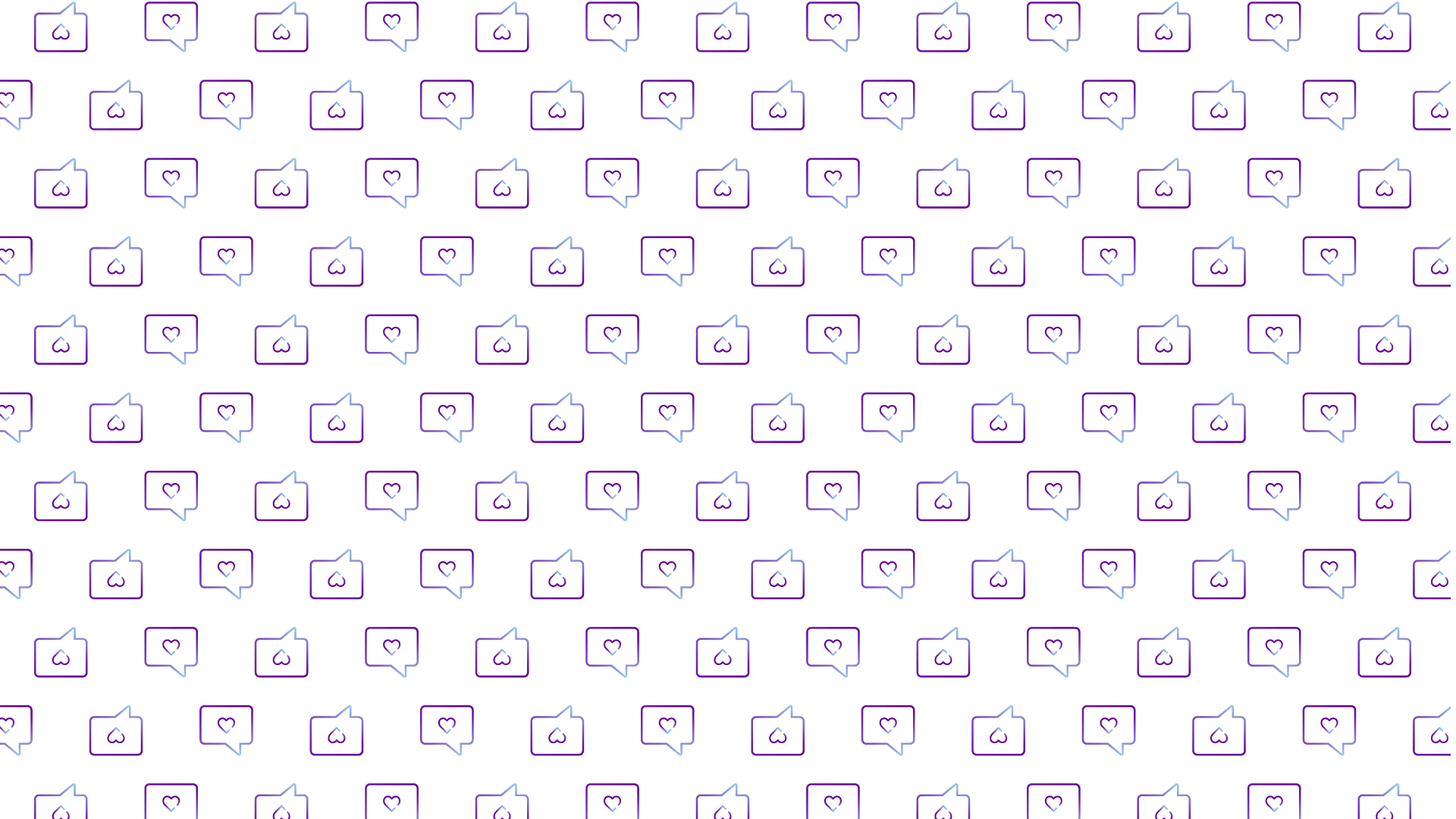 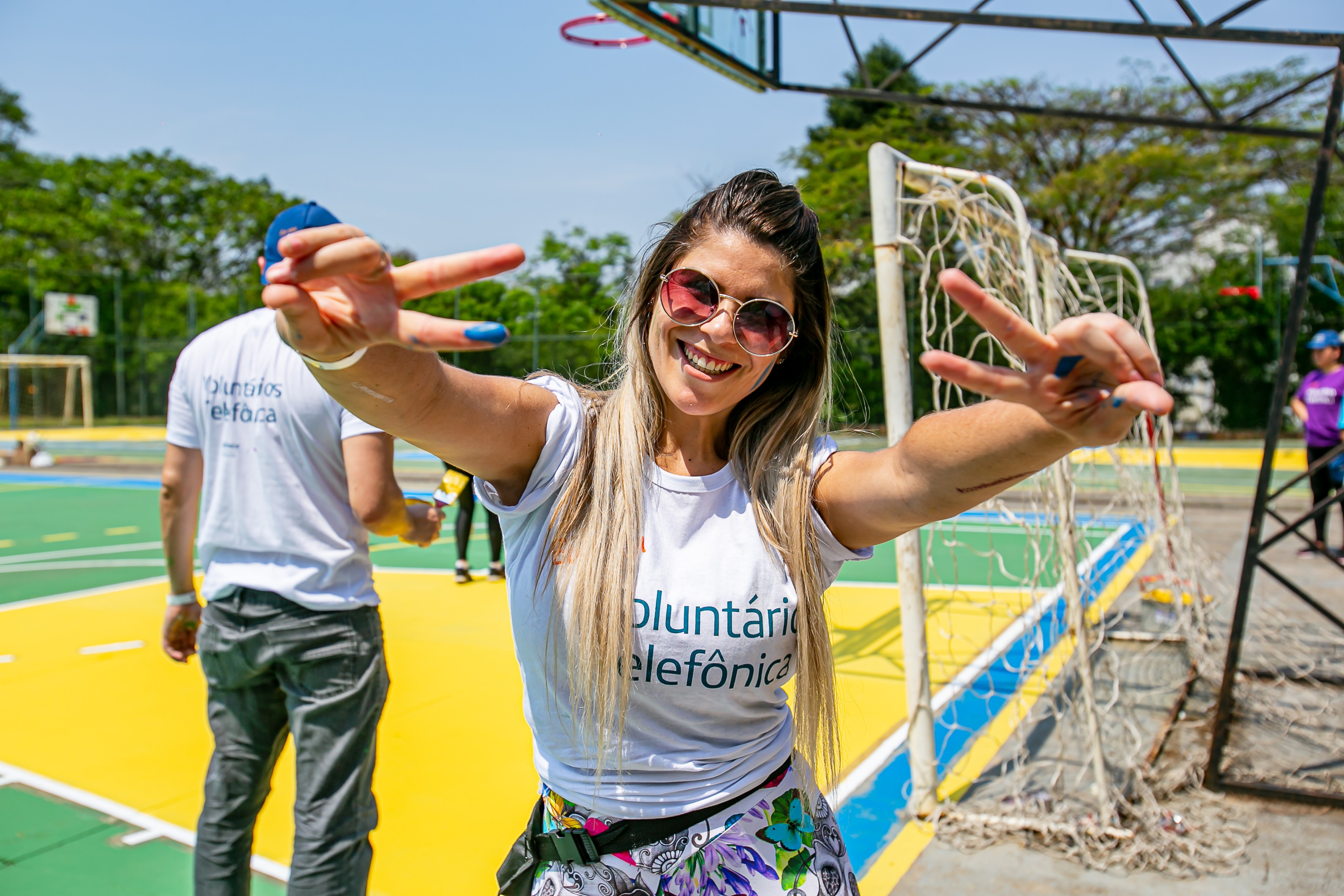 Programa de Voluntariado
2022
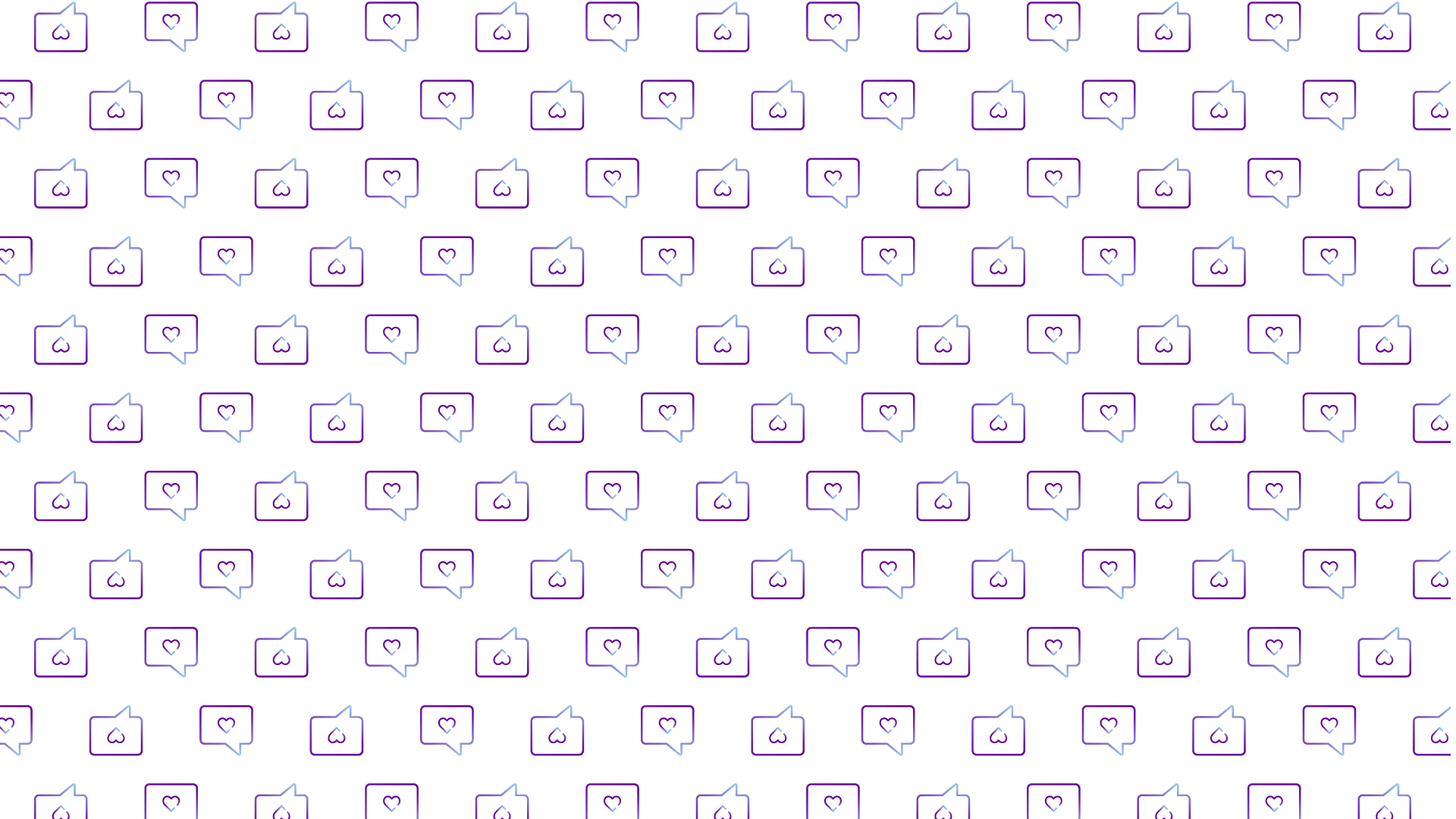 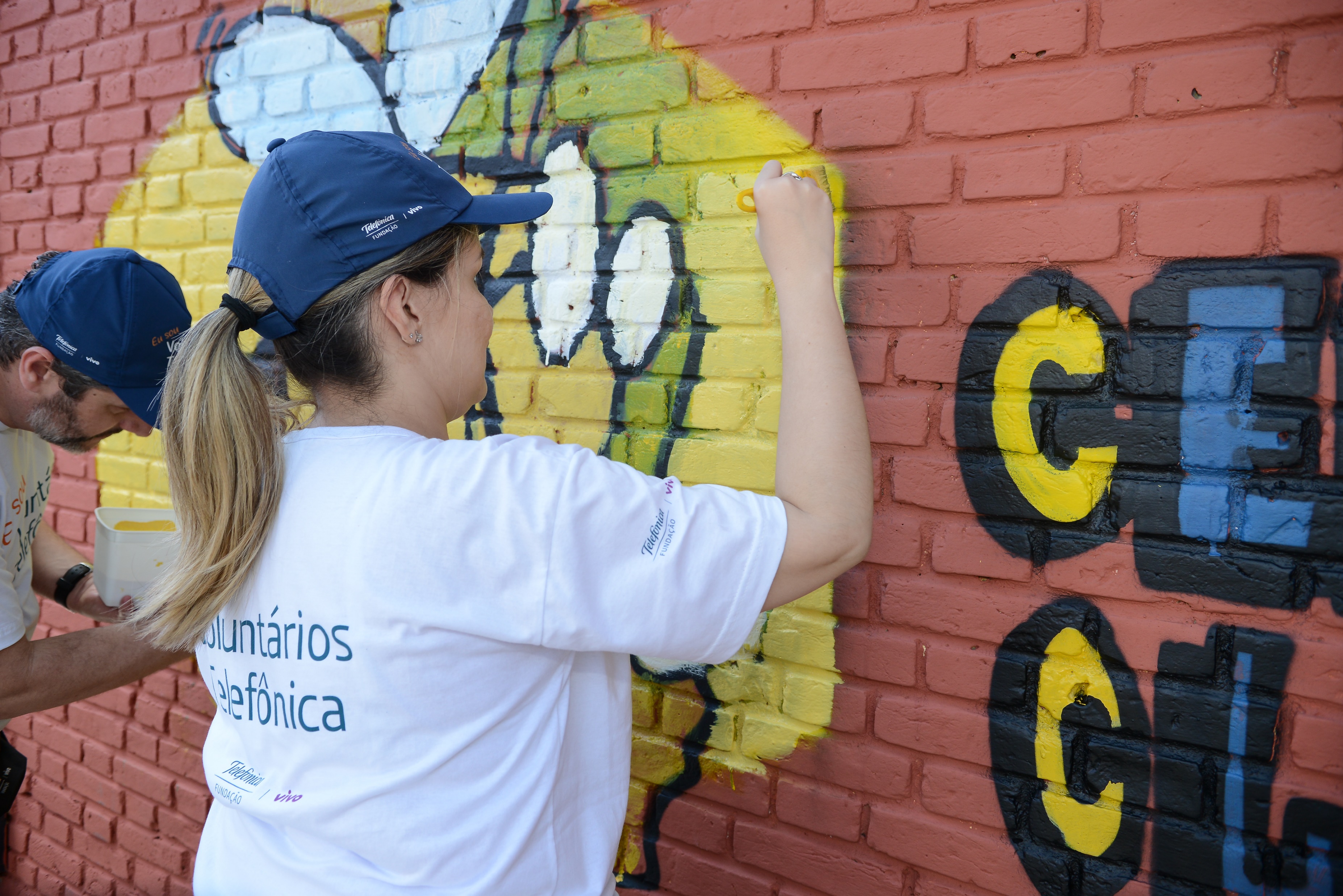 Governança
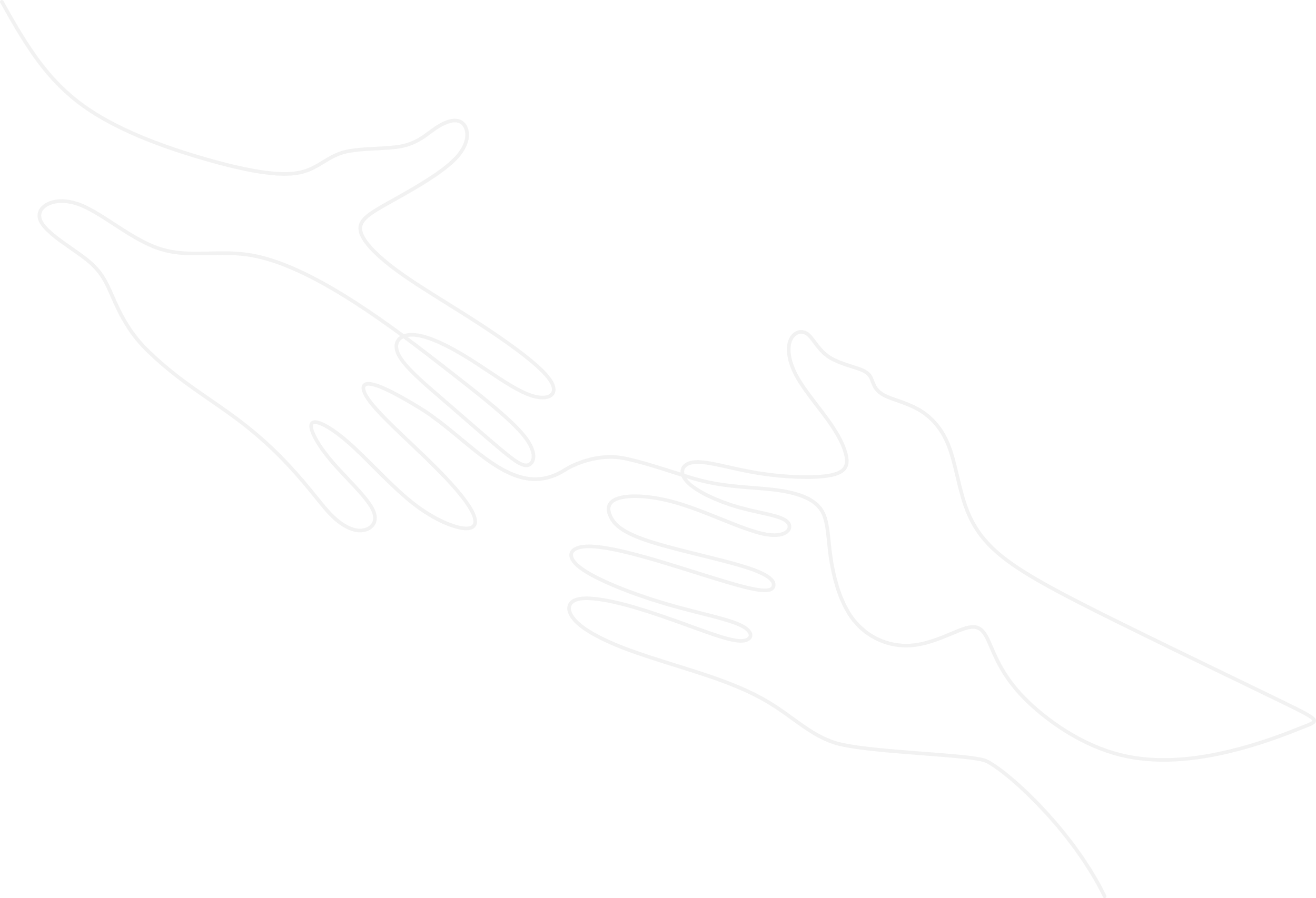 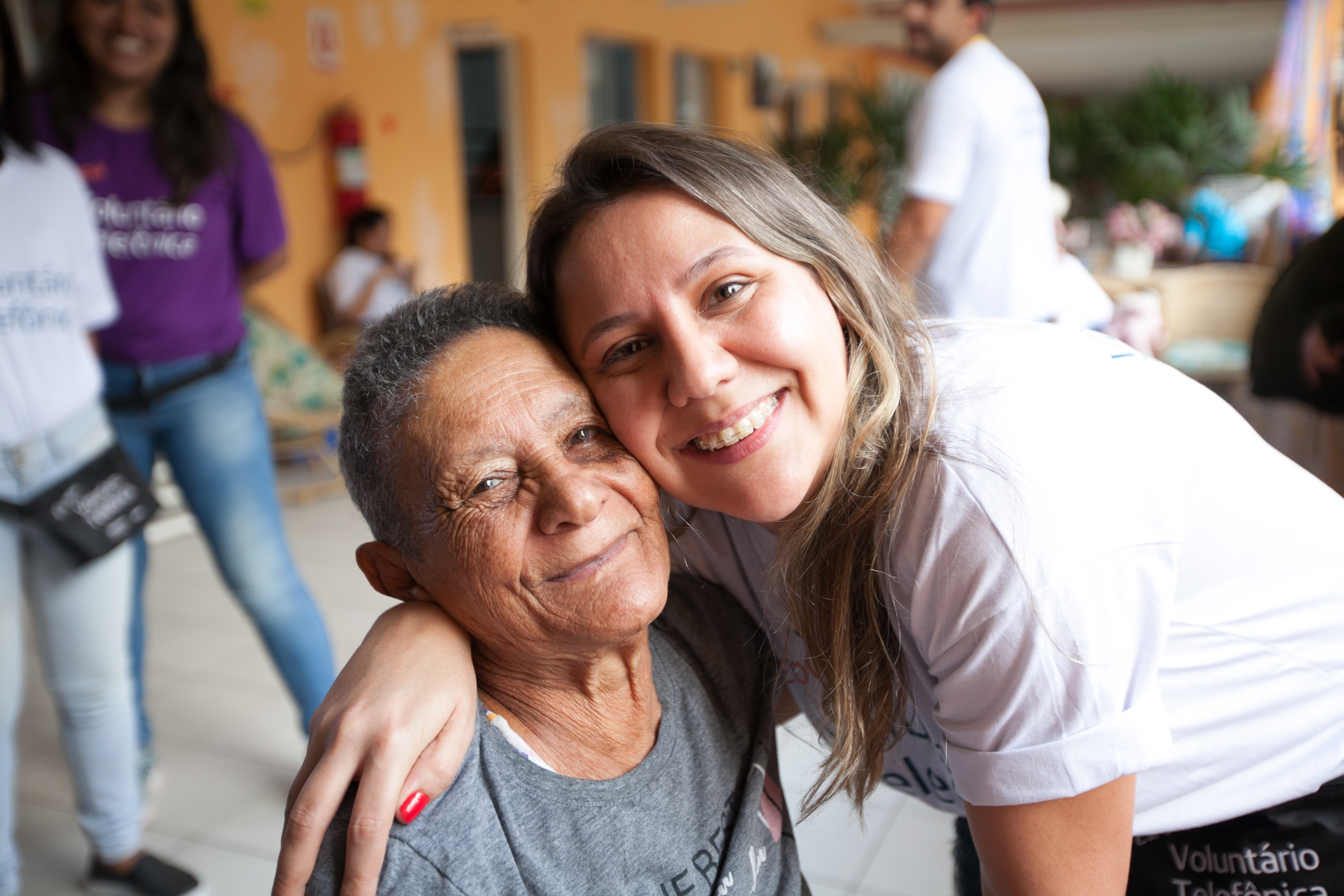 GOVERNANÇA
GESTÃO EM NÚMEROS
491
61
58
47
Comitês
Membros
Projetos
Cidades
Maio
Outubro
Novembro
Junho
Agosto
Setembro
Dezembro
Julho
Encontro de Governança

Capacitação para uso do Portal dos Voluntários
1º Encontro com Sponsor

Workshop para apresentar as plataformas de educação
Capacitação sobre Prestação de contas
Esquenta DVT

2º Encontro com Sponsor

Capacitação do Hotsite DVT
Realização do DVT e DVT em Lojas
3º Encontro com Sponsor

Finalização da prestação de contas

Abertura edital 2023 – instituições e membros
Balanço das ações do ano
Reconhecimentos
Game do Bem
Gente de Valor
Premiação anual – melhores jogadores
Reconhecimentos sazonais de acordo com as campanhas temáticas do game
Atividades no portal
Prestação de contas
Atingimento das metas
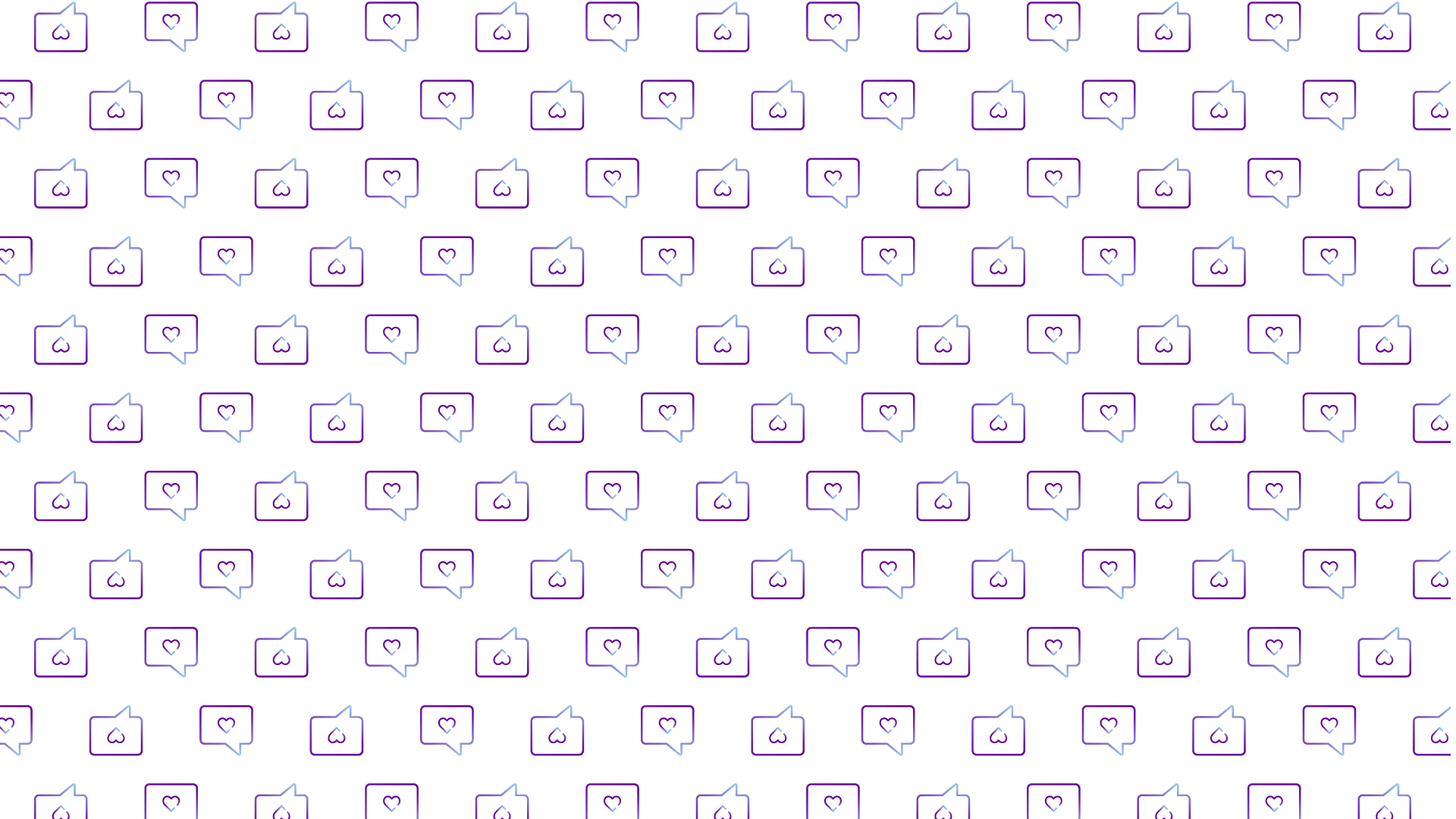 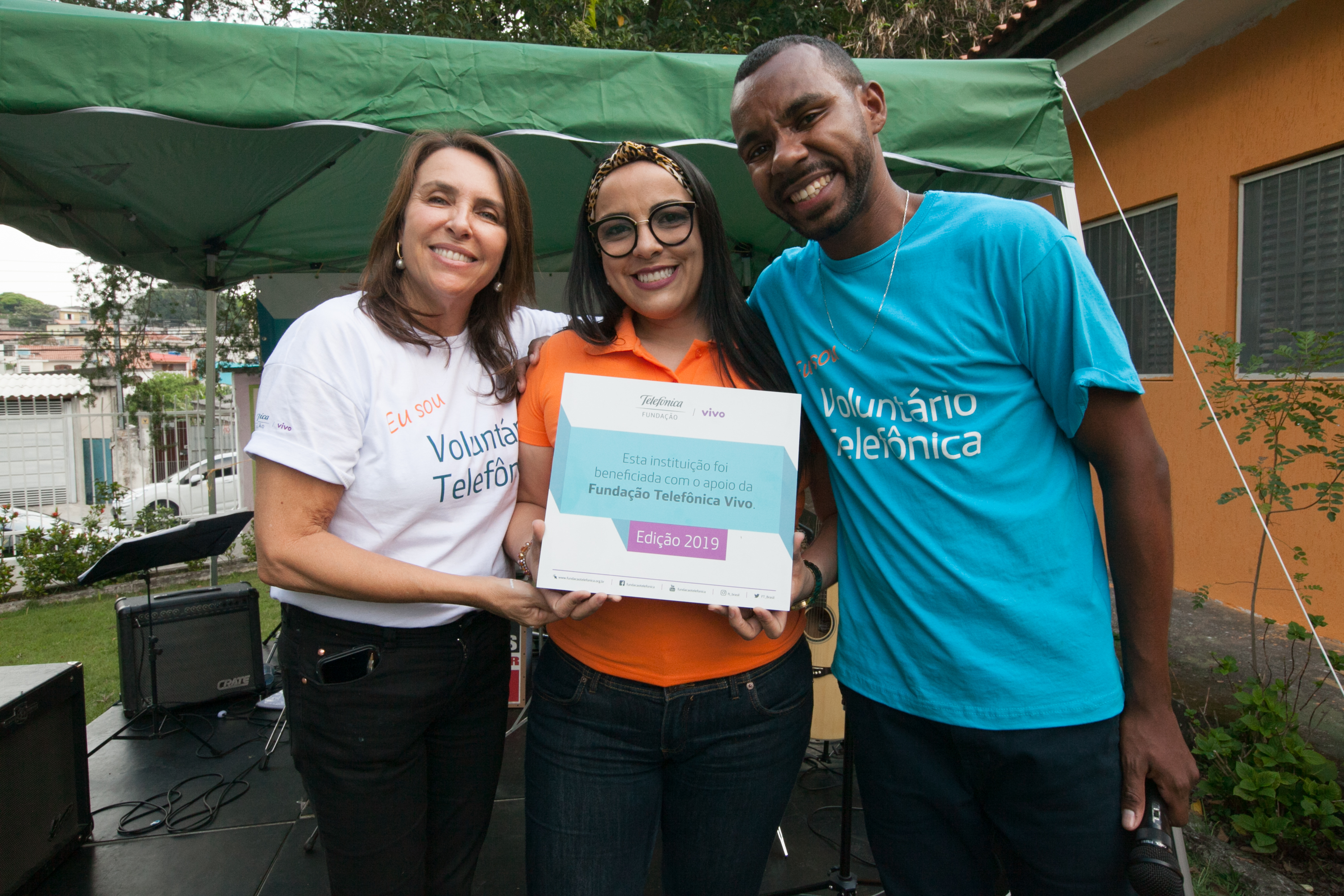 Planejamento
Estratégico
Objetivos Estratégicos
Há 4 macro objetivos que foram base para o Planejamento Estratégico do Programa de Voluntariado
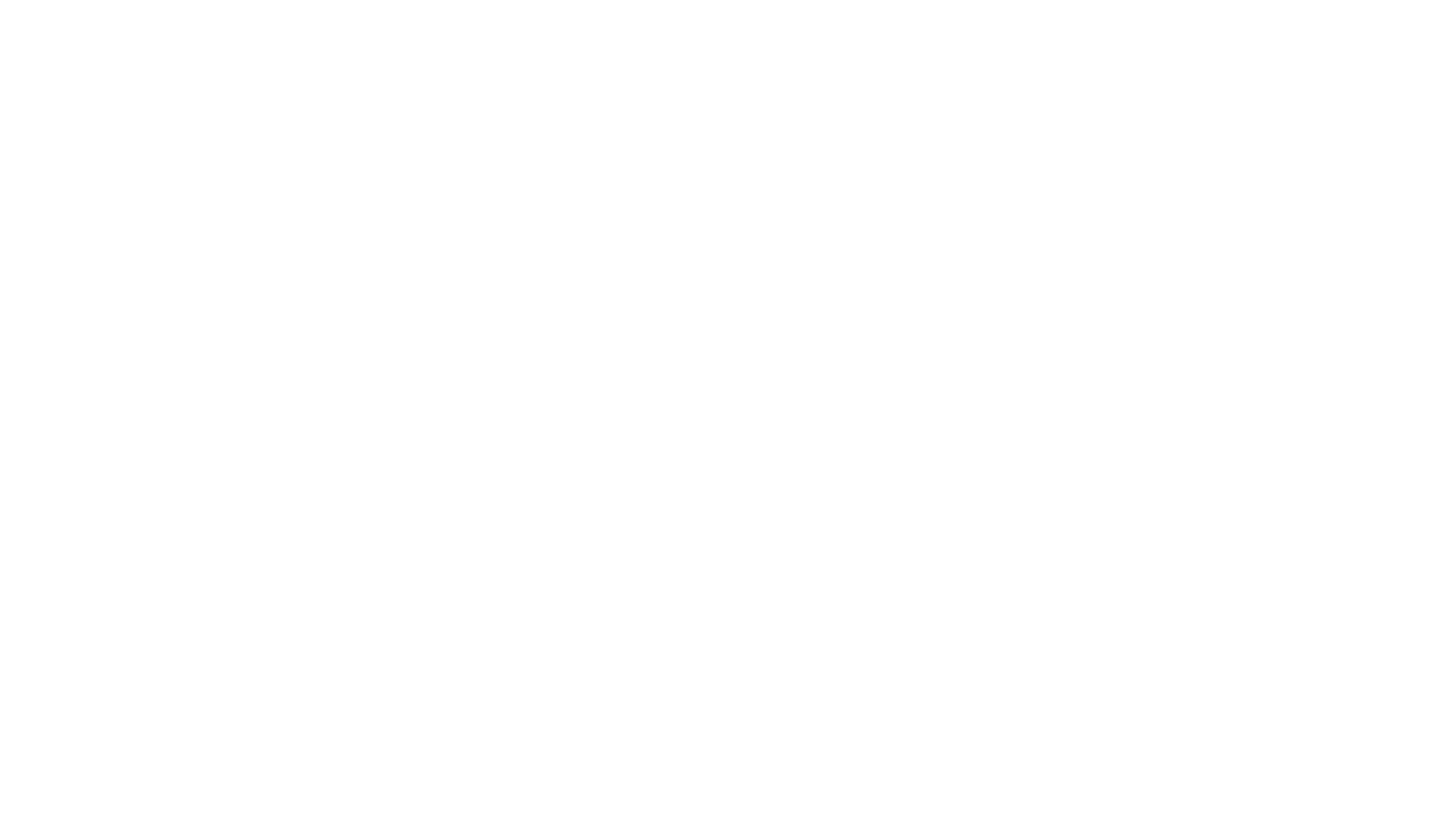 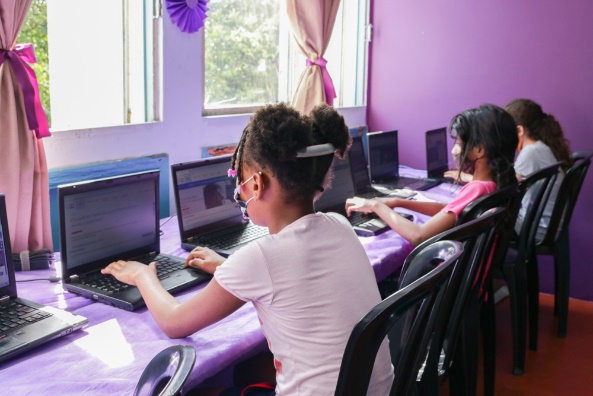 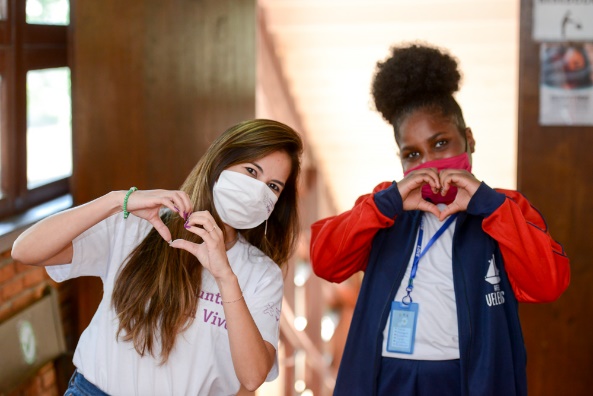 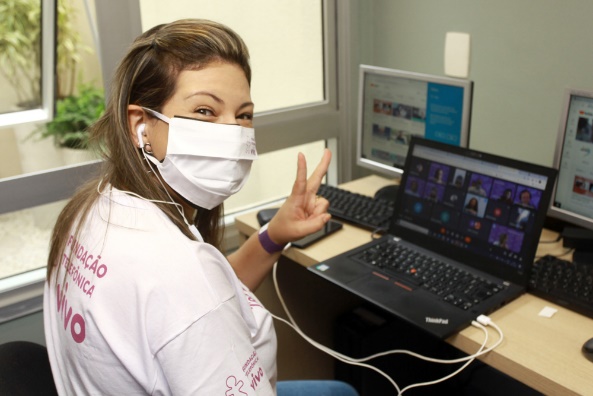 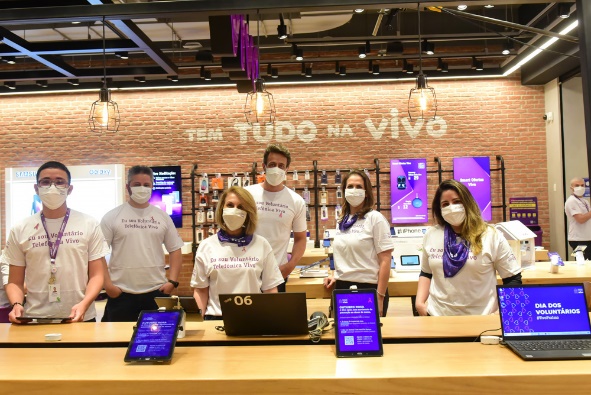 Voluntariado a serviço da educação pública
Conectar o Programa de Voluntariado aos projetos de educação da Fundação.
Oferecer um calendário contínuo de ações diversificadas, pautadas no pilar #VivoSustentável: educação, sustentabilidade e diversidade
Concretizar o retorno das ações presenciais, valorizando a interação de voluntários com beneficiários e proporcionando uma experiência social completa.
Fortalecer a relação com a Vivo para novas parcerias em Ações Cross – Vivo Valoriza, Recicle com Vivo etc.
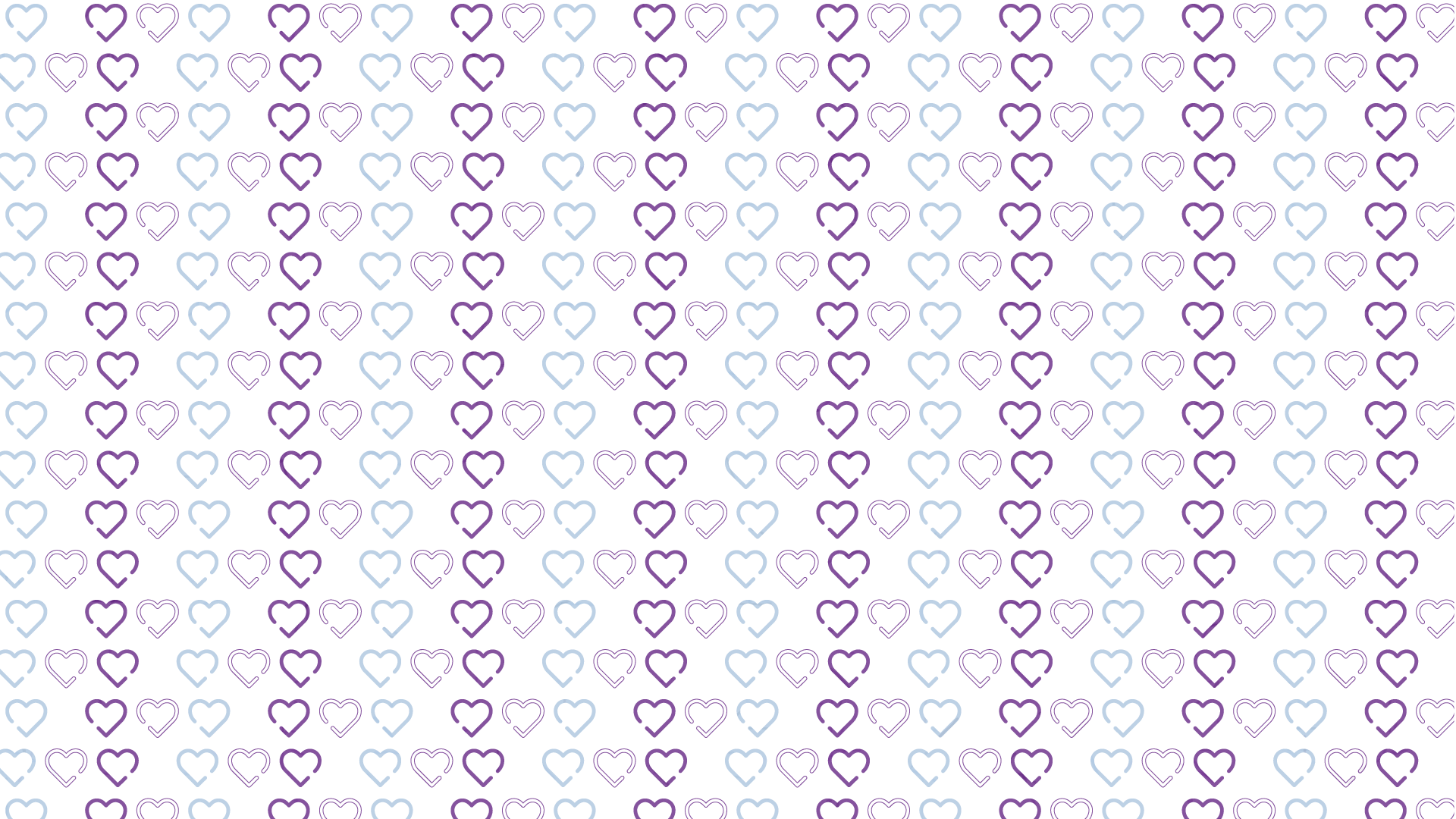 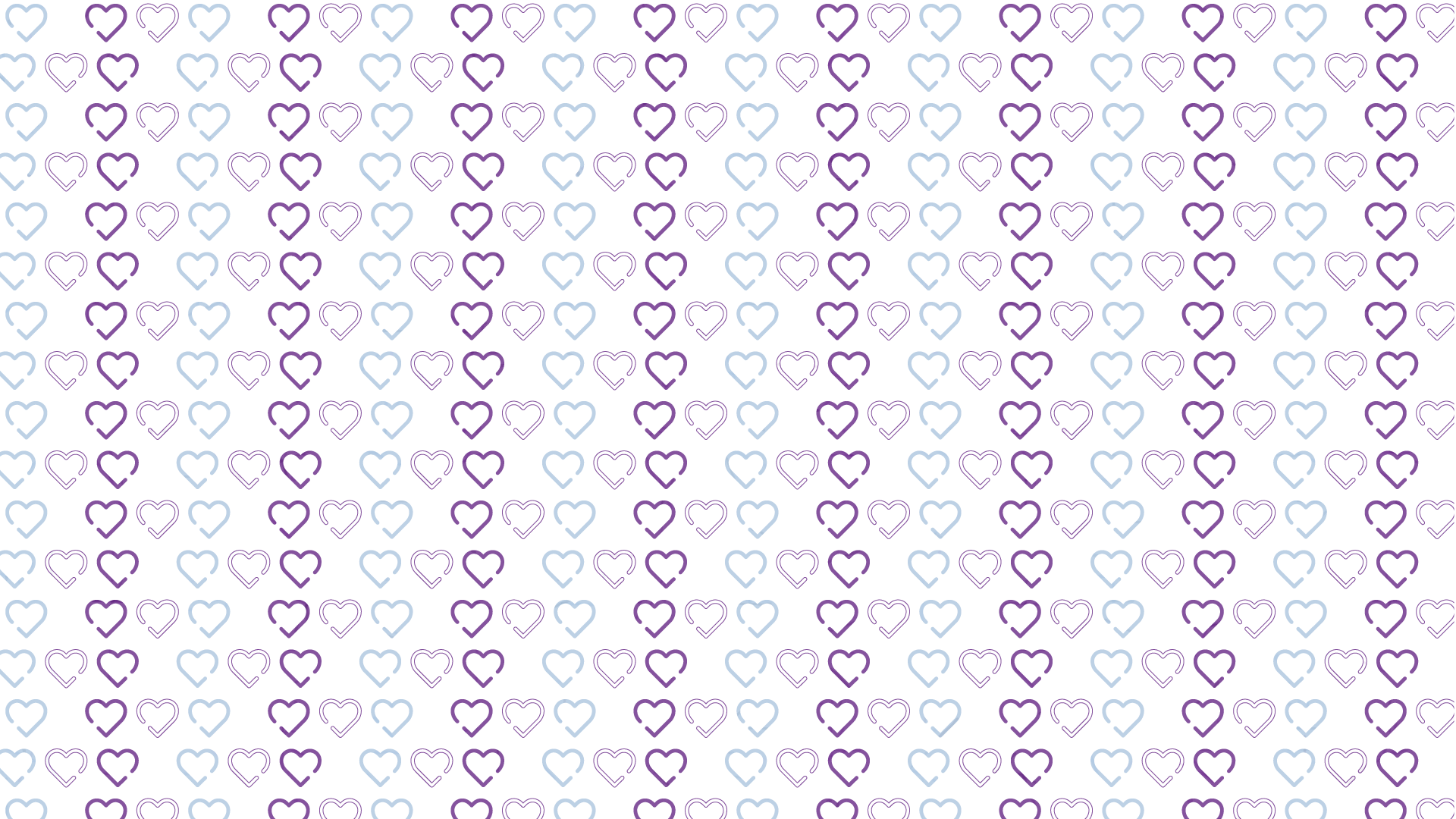 Atuação
Frentes de
Plano de ações 2022
GAME DO BEM
OFERTACONTÍNUA
AÇÕES EMPARCERIA
DIA DOSVOLUNTÁRIOS
Fomento de ações sociais durante o ano, lideradas pela Fundação Telefônica Vivo e/ou pelos Comitês de Voluntariado
Oferta de ações com outras áreas da Vivoe também com iniciativas do global, que mobilizam os colaboradores e clientes para a prática do voluntariado
Missões de engajamento e sensibilização para o voluntariado digital, promovendo ações sociais de forma lúdica e divertida
Ações em formato presencial e com a participação de colaboradores de lojas, para gerar impacto social também junto aos clientes
Oferta Contínua
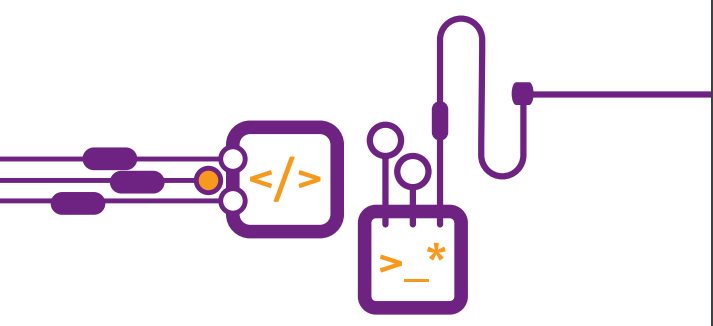 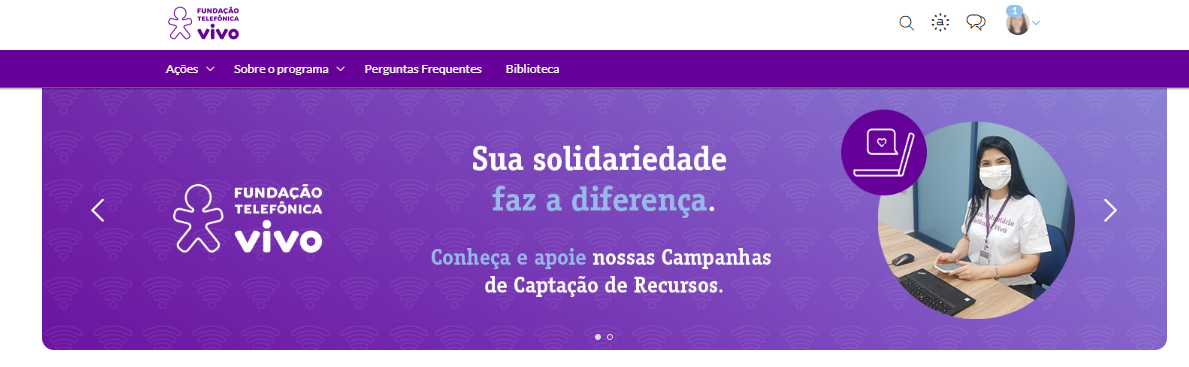 Ações Locais da Governança
Voluntário Multiplicador
Ações realizadas durante o ano, via Portal dos Voluntários, com uma instituição apoiada pela Fundação.
Capacitação de voluntários para serem multiplicadores da Oficina Hackeando Futuros, um dos seis conteúdos da Coleção de Tecnologias Digitais – que aborda as habilidades de programação para resolução de problemas.
Período de realização: janeiro a dezembro
Período de realização: junho e julho
Oferta Contínua
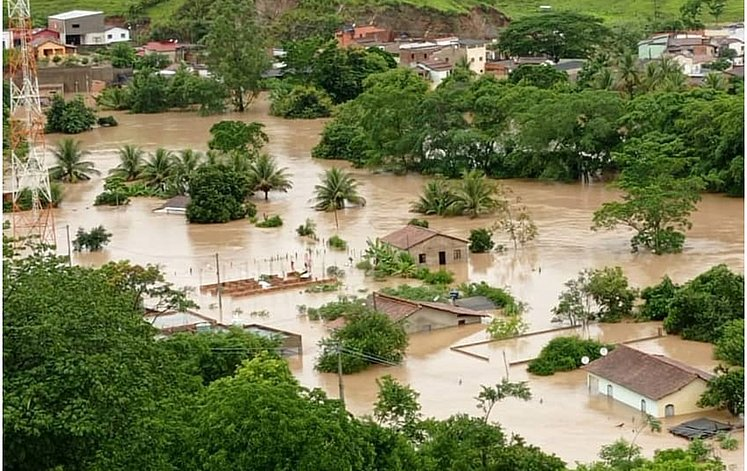 Campanhas em apoio a enchentes
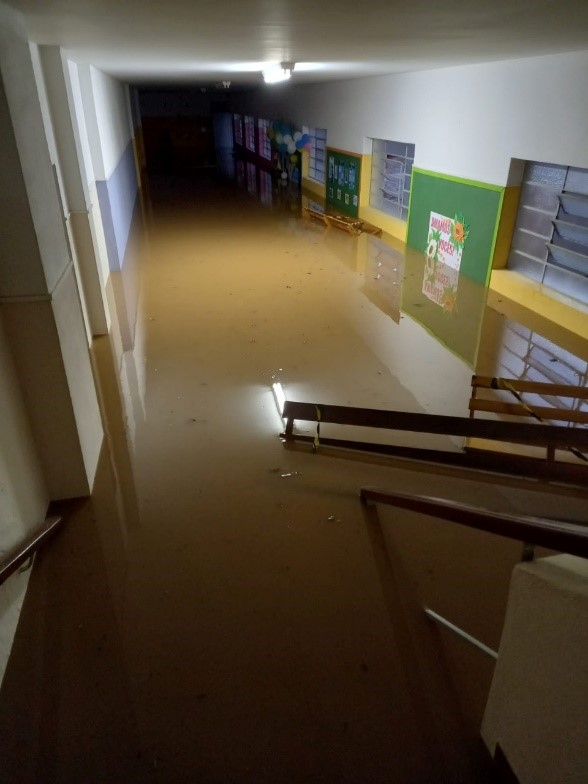 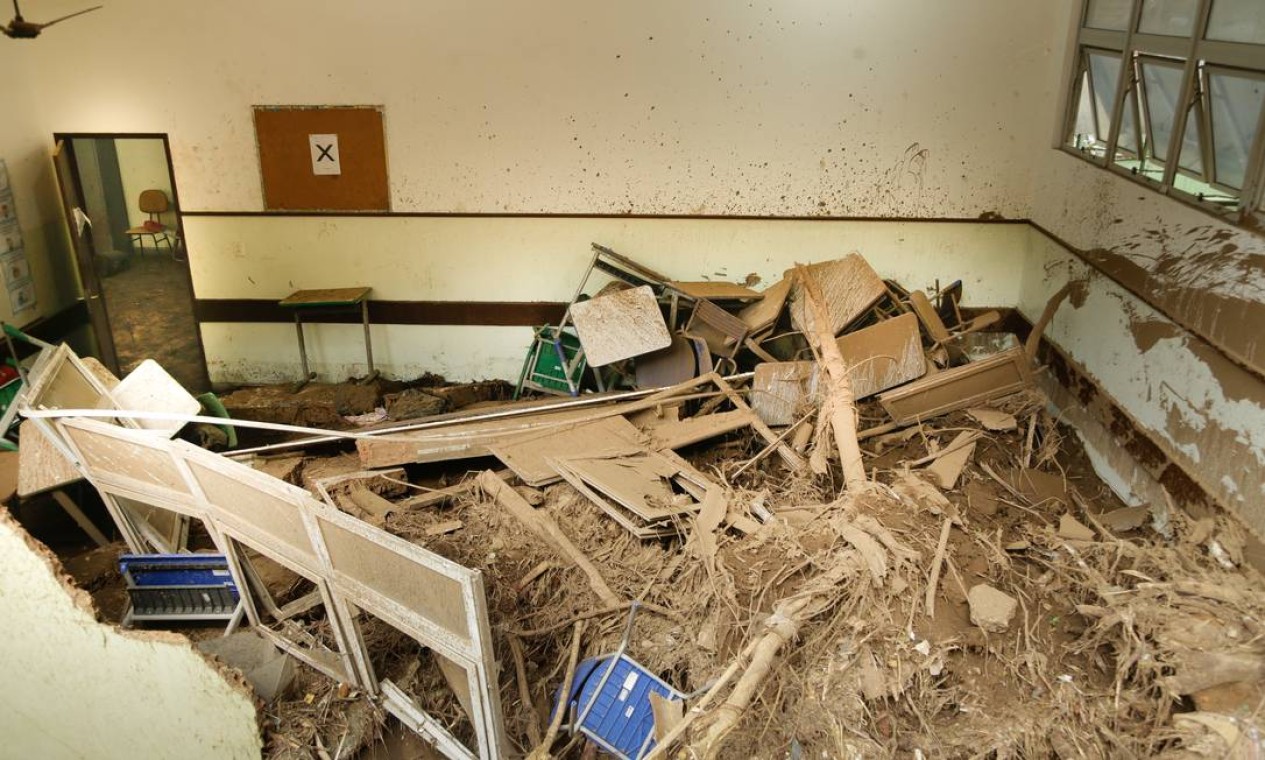 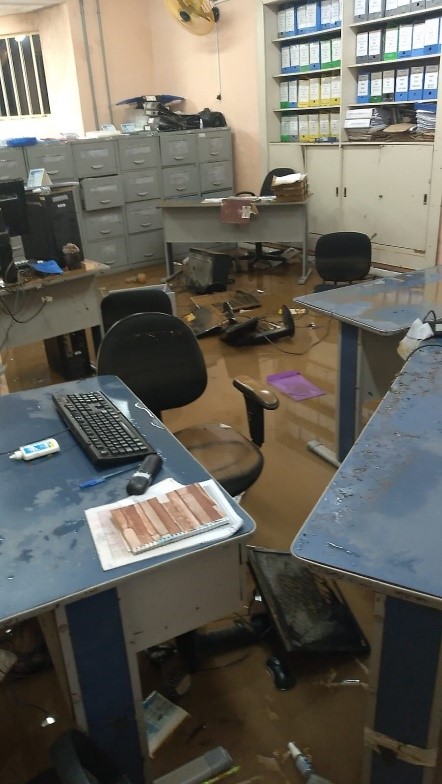 Mobilização de colaboradores da Vivo em campanhas em prol das vítimas atingidas pelas enchentes em regiões do país.
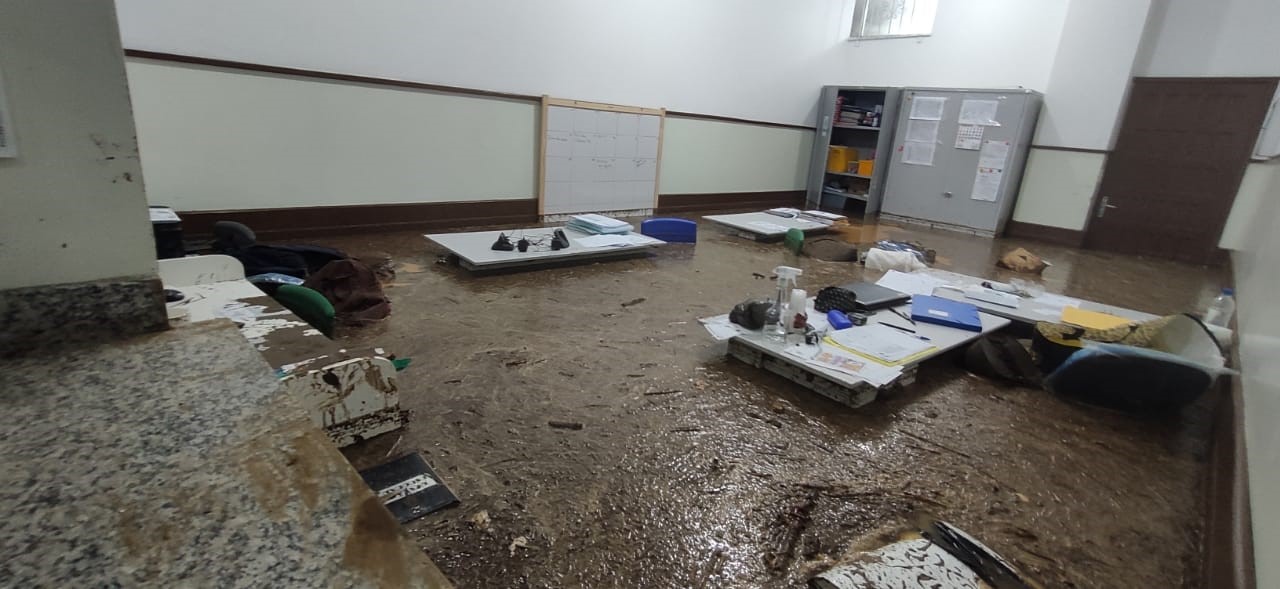 Período de realização: janeiro a março
Ação solidária para Petrópolis (RJ)
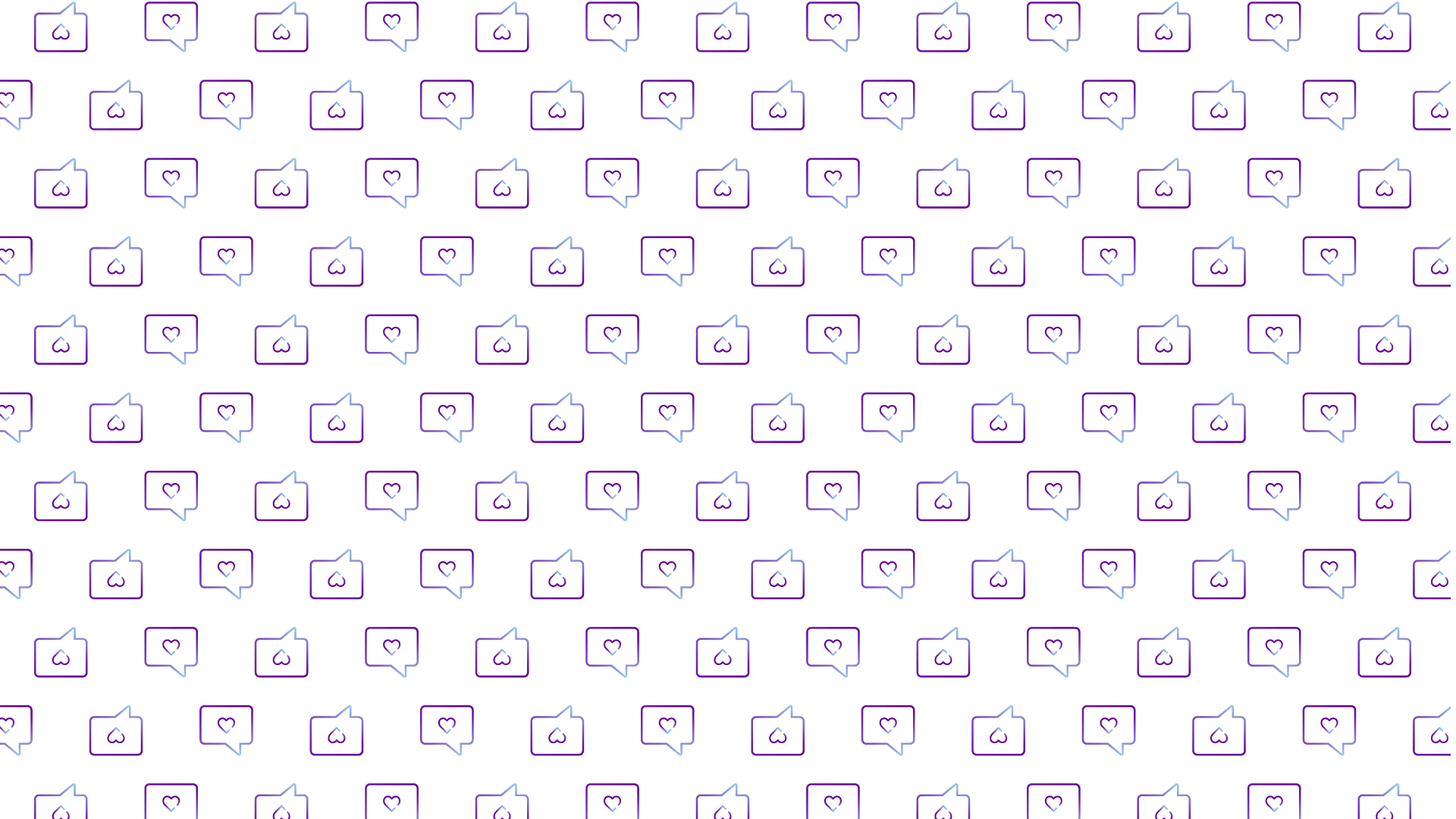 Doação para Secretaria de Educação de equipamentos de informática e eletrônicos – danificados durante as fortes chuvas na cidade.
Período de realização: março a maio
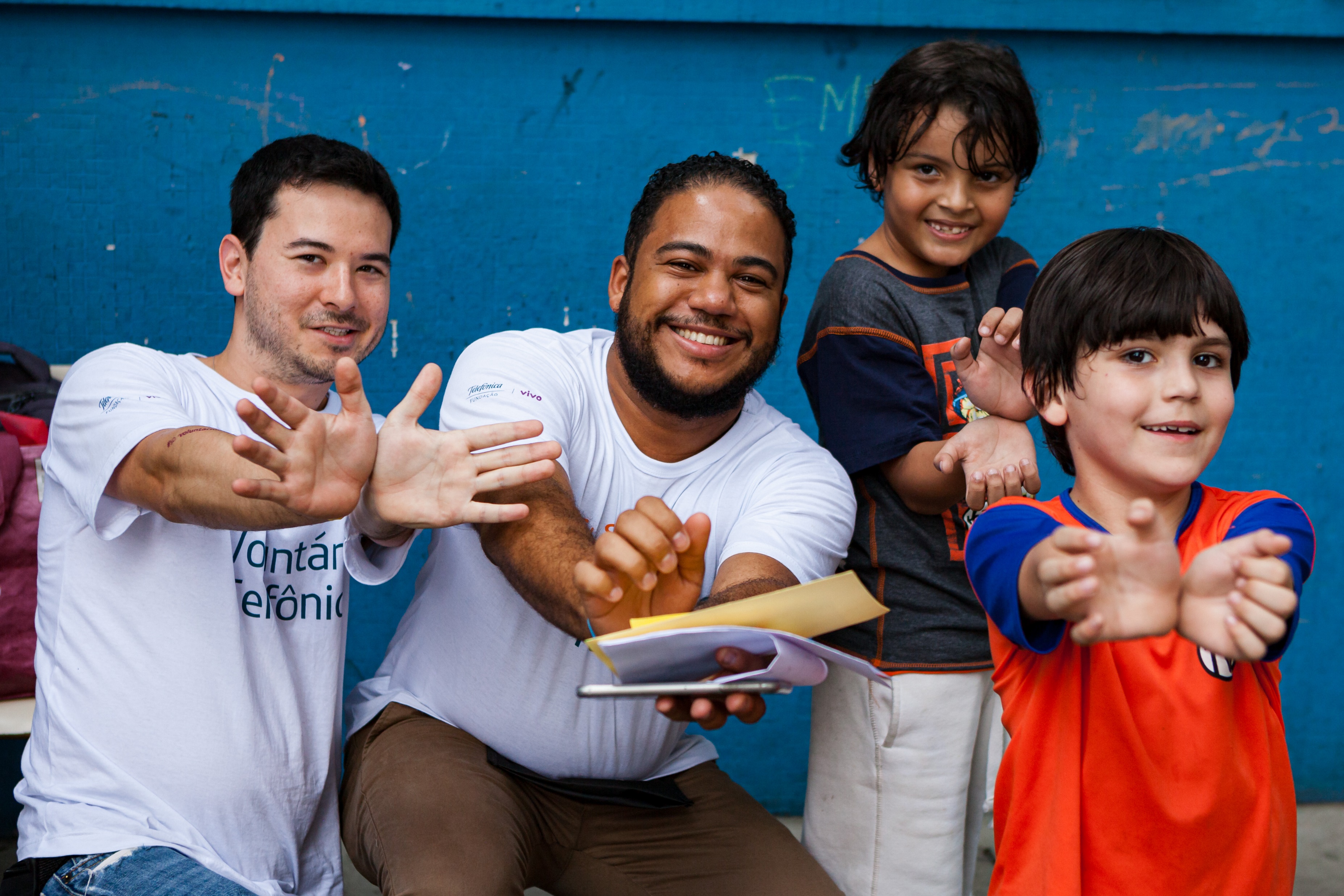 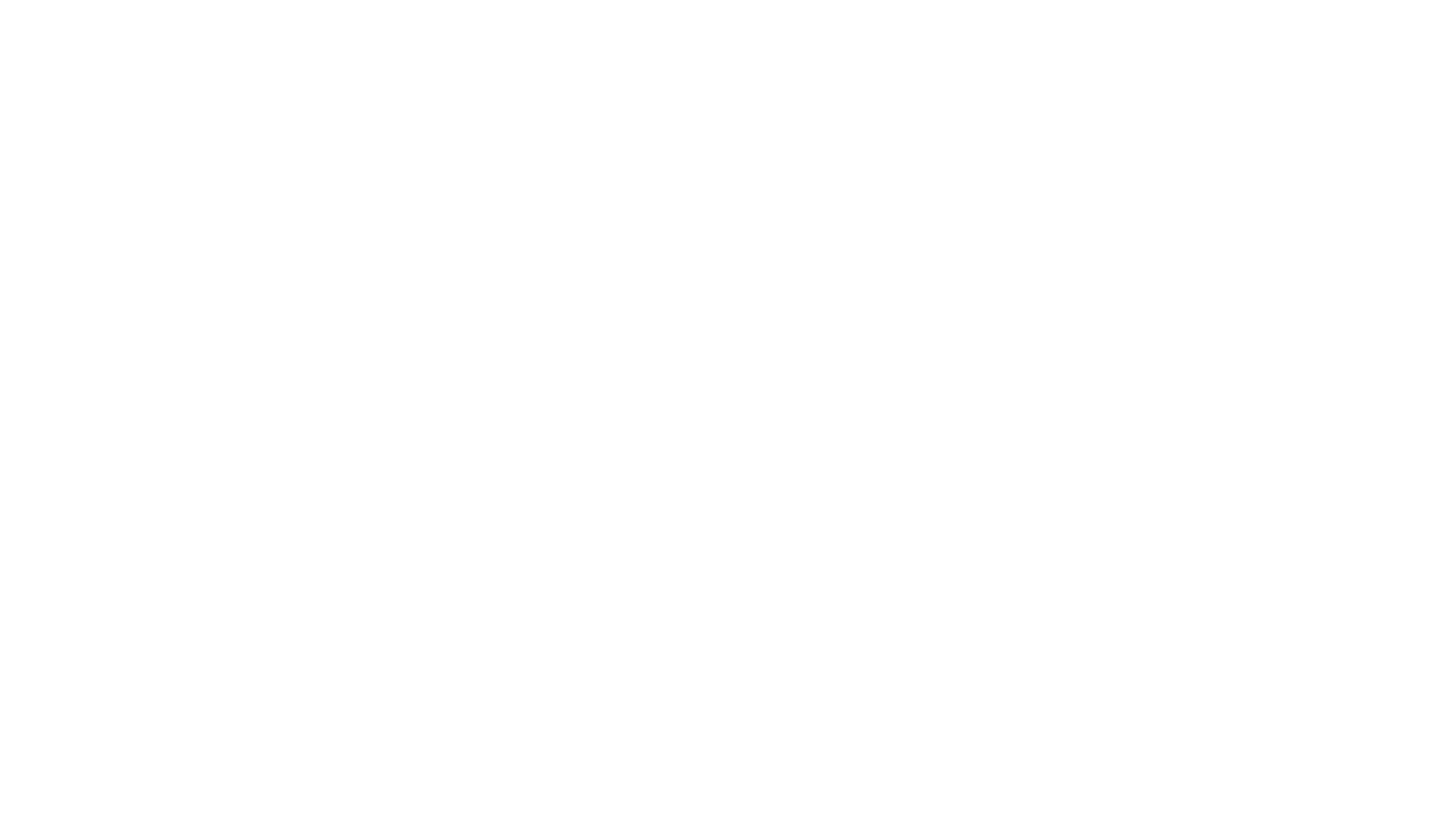 Ações em Parceria
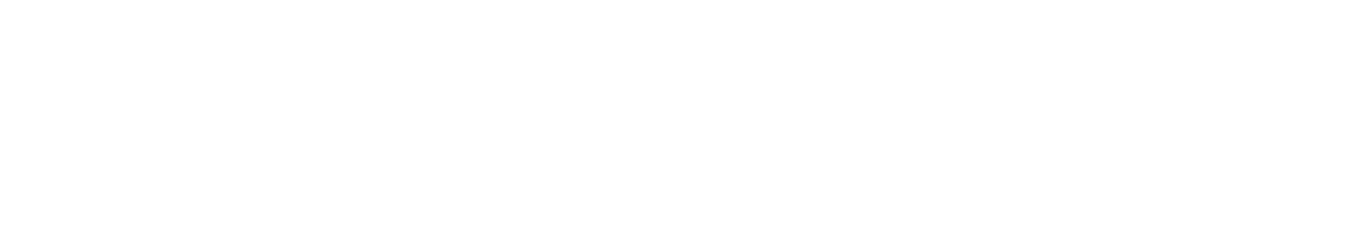 Engajar clientes Vivo Valoriza a resgatarem vouchers solidários – sem custo nenhum – em prol de causas apoiadas pela Fundação. 
Realização de 3 edições no ano.
Engajar colaboradores  a participarem da ação em prol da reciclagem de resíduos eletrônicos para apoiarem a  instituição Limpa Brasil.
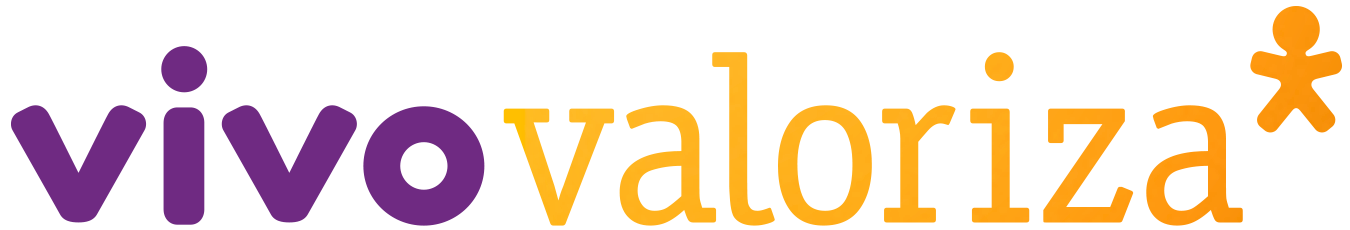 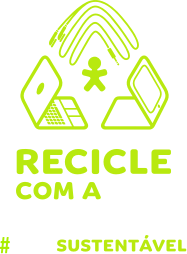 Período de realização: Junho
Período de realização: Maio a Dezembro
Ações em Parceria
Ações com a Fundação Telefônica Espanha
Oficina Pensamento Computacional
Ação que envolva voluntários e estudantes, abordando o tema de como ferramenta para reduzir a exclusão digital e desenvolvimento de novas competências. 
A ação integra o calendário do Dia Internacional dos Voluntários.
Decomposição
Reconhecimento de padões
Período de realização: Junho/Julho
Algoritmo
Abstração
Game do bem
Metas
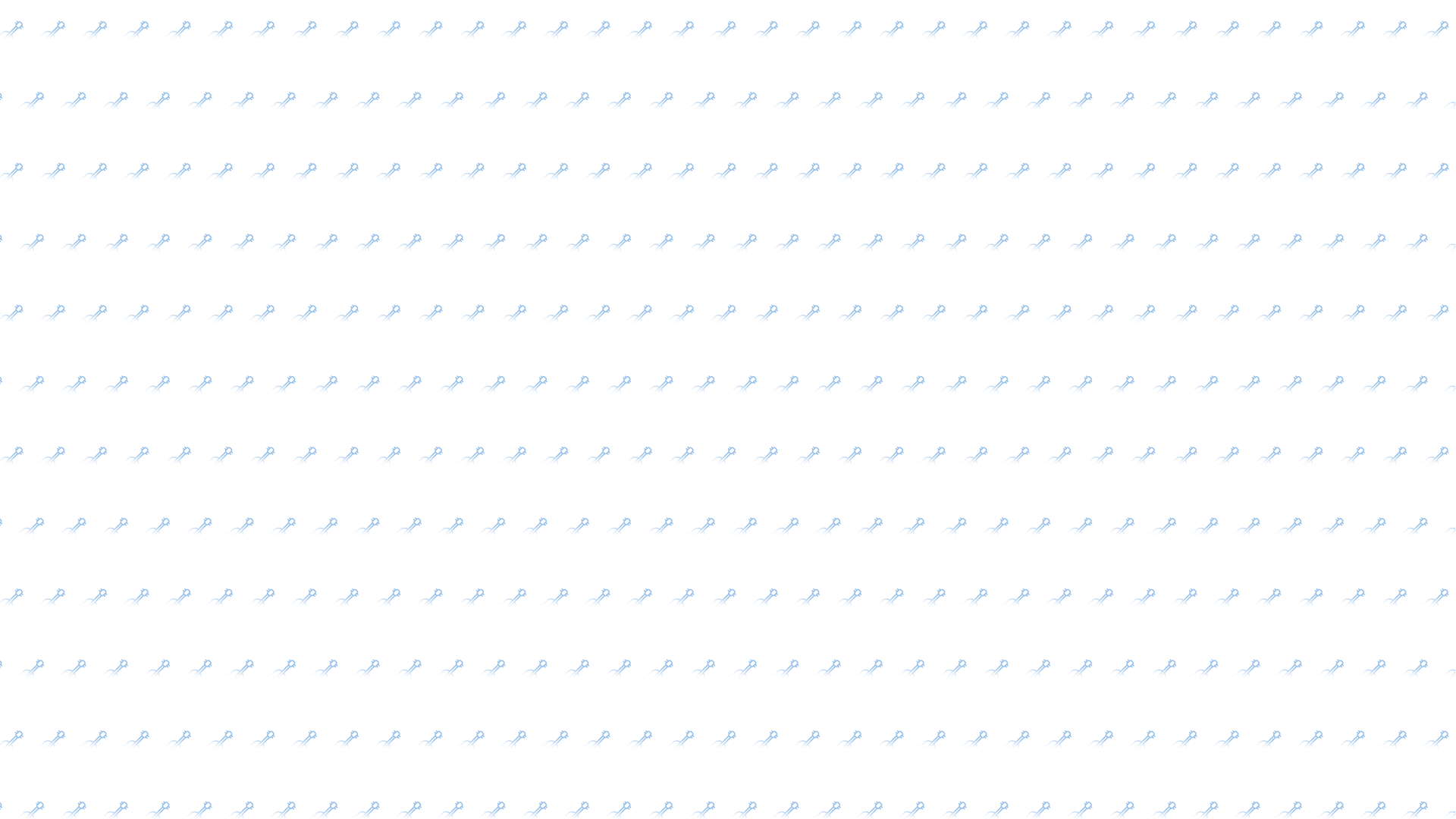 Beneficiários: 10.000
Voluntários ativos únicos: 5.000
Período de realização: Janeiro a Dezembro
23 de setembro
Dia do voluntários
PERFIL DAS INSTITUIÇÕES
CICLO DE APOIO DE 3 ANOS
67%
41
Educação
37 Projetos
13 Projetos
11 Projetos
18%
Assistência social
11
13%
Diversidade
8
2%
1
Saúde
3º ANO
1º ANO
2º ANO
TIPOS DE INTERVENÇÕES
Voluntários ativos únicos: 6.500
Beneficiários: 33 .000
Montagem de bazar social
Adequação para acessibilidade
Criação de Laboratório de informática e espaço maker
Capacitação de jovens e adultos – vinculado aos projetos de Educação da FTV
Reformas em geral, elétrica/hidráulica, pintura, hortas, marcenaria e consertos
Calendário
Programa de Voluntariado
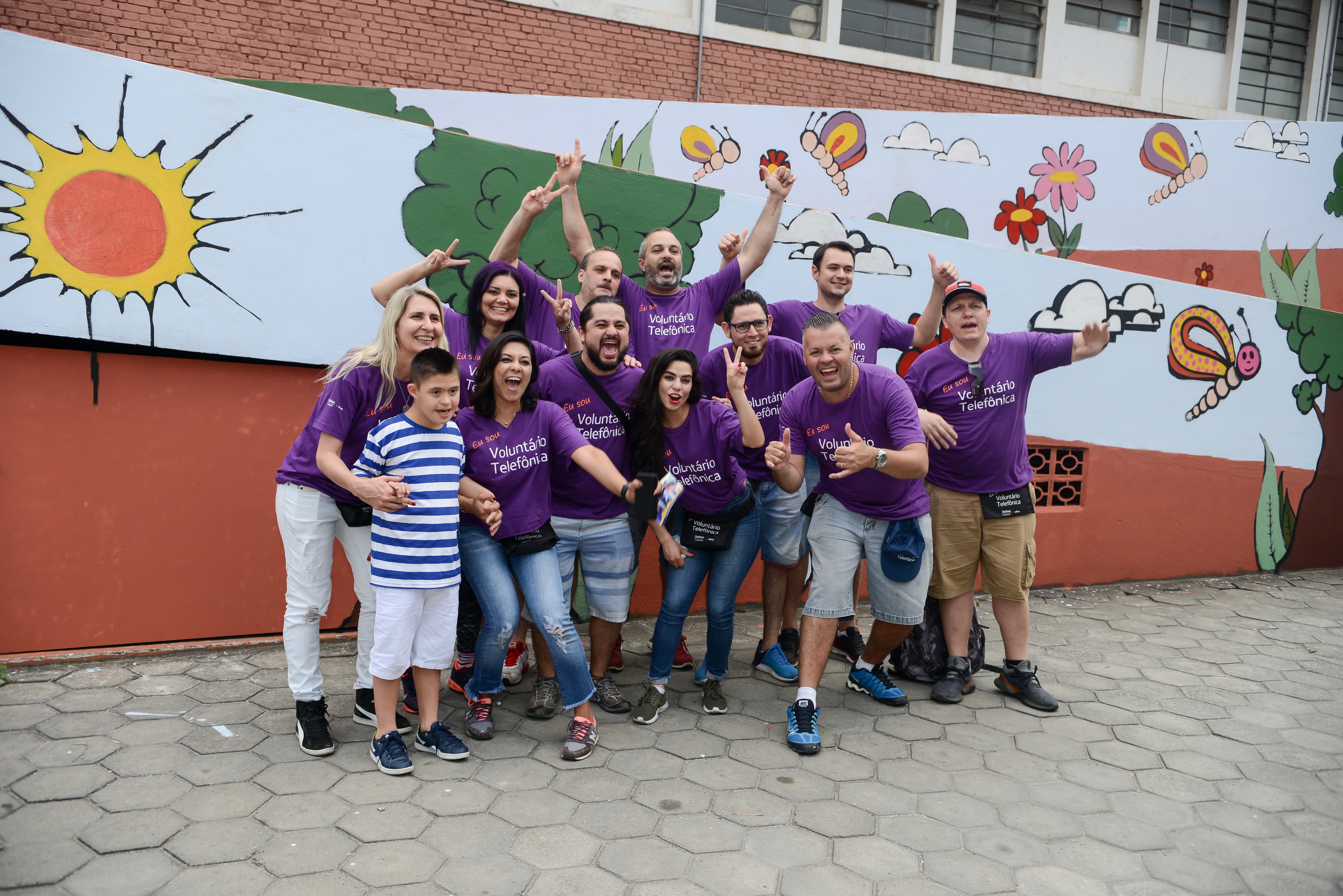 Janeiro
Junho
Fevereiro
Abril
Maio
Março
Definição dos Comitês
Semana da Internet – Ação eSports
Projeto Voluntário Multiplicador
Edital de Membros e de Instituições
Campanha Crowdfunding Bahia
Campanha Matchfunding Marabá e BH
Definição de Sponsors
Ação Solidária Petrópolis
Vivo Valoriza  Dia das mães
Recicle com a Vivo
Premiação do Game ( 2021)
Game do Bem
Encontro de Governança
Reunião Sponsors
Portal dos Voluntários
Calendário
Programa de Voluntariado
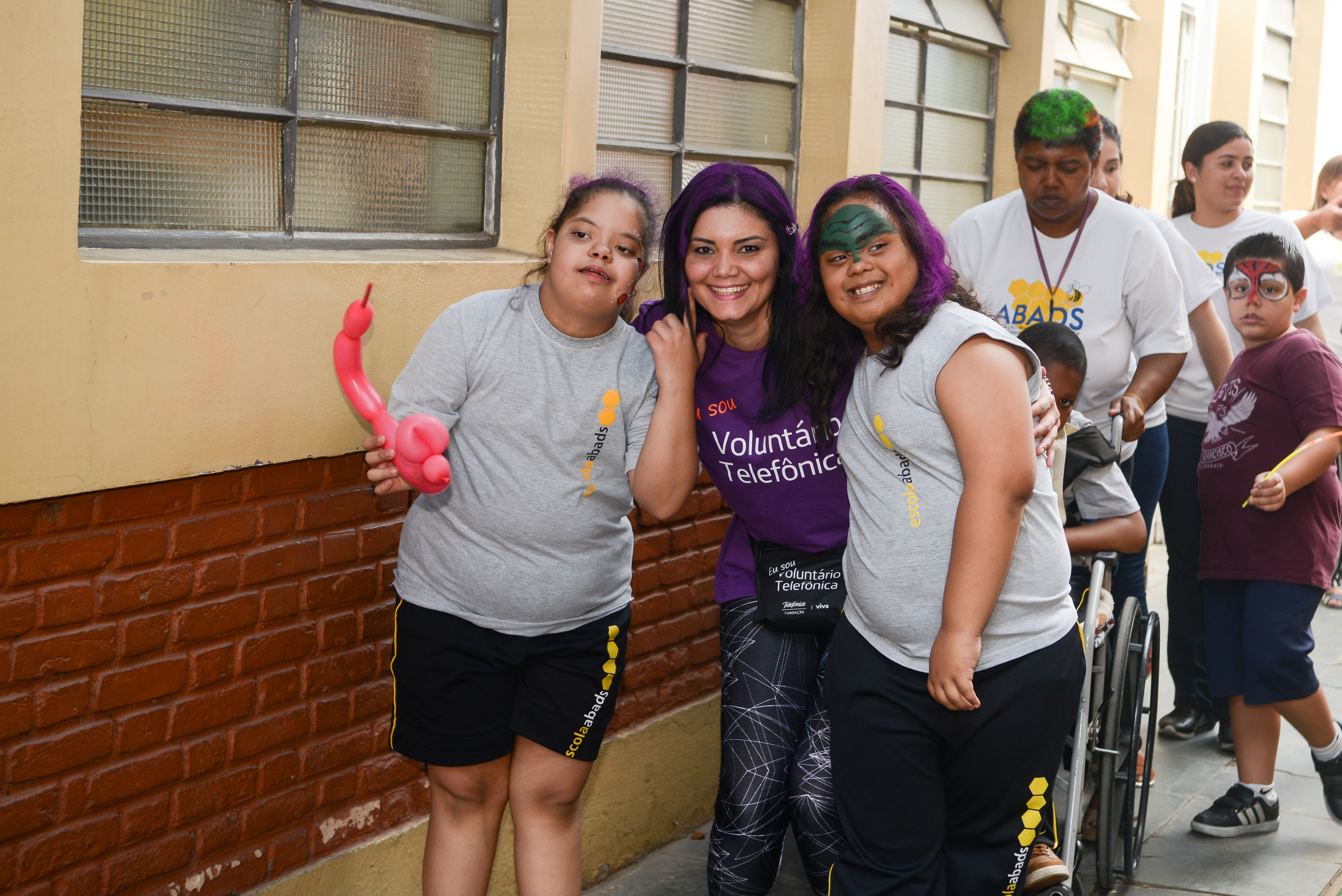 Julho
Dezembro
Agosto
Novembro
Outubro
Setembro
DIVT - Palestra Reciclagem – Ação Global
Vivo Valoriza  Dia dos Estudantes
23/09 – Dia dos Voluntários
Editais 2023
Vivo Valoriza  Natal Solidário
Ação de Natal
Balanço do ano Embaixadores + Sponsors
DIVT - Oficina Pensamento Computacional
Esquenta DVT
Reunião Sponsors
Game do Bem
Portal dos Voluntários
Obrigada!